Методическое объединение педагогов-психологов, педагогов социальных  Воложинского районаМодель организации деятельности педагогов-психологов, педагогов социальных по созданию бесконфликтной образовательной среды
Составила:
Педагог-психолог Кучук Е.В., 
декабрь 2022
"Мы живем в мире, где часто солнечный свет взаимопонимания заслоняется мрачными тучами обид, дует холодный ветер подозрений, сверкают молнии конфликтов... Как сохранить прекрасную погоду в нашей душе, жить в мире и радости? Как не "промокнуть" под дождем непонимания и как помочь в этом другим?»
Чарльз Линксон
Тест на определение уровня конфликтности.
Инструкция:
Переплетите пальцы рук и заметьте, какой палец оказывается сверху.
Прицельтесь, выбрав мишень, и определите, какой глаз у вас ведущий.
Переплетите на груди руки (наполеоновская поза») и заметьте, какая рука окажется сверху.
Проверьте, какая рука при аплодировании оказывается сверху.
Запишите результаты. Важно не перепутать указанную последовательность.
Проверьте формулы.
ПППП. Избегают конфликтов, но все же идут на них. В конфликтах последовательны, стремятся довести их до разрешения. Тщательно соотносят цель со средствами. Не сторонники разрешения конфликтов любой ценой. Сначала обдумывают действия, потом принимают решения. Проявляют недостаток гибкости.
ПППЛ. Стремятся избегать конфликтов. Предпочитают разрешить их любыми способами. Нередко могут отказаться от прежней позиции. Могут быстро менять решения. Достаточно гибки, но не всегда последовательны. Необходимо преодолевать нерешительность. Очень находчивы в погашении конфликта.
ППЛП. Не любят конфликтовать, но и не избегают конфликтов. Входят в них охотно. Ведут себя свободно, находчиво. Прибегают к юмору, находят нестандартные пути разрешения конфликтных ситуаций. Не всегда доводят задуманное до конца.
ППЛЛ. Избегают конфликтов. Но если сталкиваются с ними, то ведут себя твердо. Решения принимают после серьезного обдумывания или совета с посредниками, с близкими. Обидчивы, в определенной мере злопамятны. Никогда не выступают инициаторами столкновений. Готовы идти на уступки. Внешняя мягкость сочетается с внутренней твердостью.
ПЛПЛ. Очень заметное неприятие конфликтов. Постоянное стремление выйти из него. Попытки загладить, стушевать конфликт. Выход из конфликта могут осуще­ствлять за счет отказа от собственных требований. Решения принимают, поддаваясь эмоциональным, а не рациональным состояниям. Для них лучше не входить в конфликт, чем выходить из него. Выходят чаще всего с потерями собственных интересов, но находят способы оправдать свои действия. Стремятся принимать решения после обсуждения ситуации с кем-либо из опытных, доверенных друзей или родственников.
ПЛПП. Готовы идти на конфликт. Отчетливо понимают свои интересы, находят наиболее рациональные пути их защиты. Хорошо просчитывают свои возможности. В разрешении конфликта не всегда считаются со средствами. Не отказываются от компромиссов, ко только при условии доминирования своих интересов. В конфликте чувствуют себя уверенно, комфортно. Иногда сами могут спровоцировать конфликт, но не столько потому, что не могут без него обходиться, сколько в целях самоутверждения.
ПЛЛП. Не любят конфликтов. Легкий характер. Склонны преувеличивать свои и недооценивать чужие возможности. Быстро и хорошо ориентируются в ситуации. Много друзей. Эмоционально реагируют на события, но принимают достаточно обдуманные решения. Стремятся доводить их до конца, но не исключают компромиссов, возможно, и за счет отказа от некоторых требований. Не всегда цель соизмеряют со средствами достижения. Находят неожиданные решения. Действуют гибко, но последовательно. К советам прислушиваются.
ПЛЛЛ. Охотно вступают в конфликт. Часто выступают его инициатором. Преувеличивают собственные возможности, но в случае неудачи не отступают. Не склонны к компромиссам. Действуют в конфликте обдуманно, последовательно. Конфликт прекращают только при условии выполнения своих требований. Не всегда средства соизмеряют с целями. Излюбленный прием — «психологическая атака». Действуют по собственной инициативе, не очень любят советоваться, прислушиваться к чужим советам.
ЛППП. Конфликтов избегают, чувствуют себя в конфликтных ситуациях неуверенно. Проявляют большую гибкость в их разрешении. Достижение целей соотносят с реальными средствами. Склонны к компромиссам, готовы отказаться от защиты части своих интересов. Решения принимают скорее эмоционально, чем после серьезного обдумывания. Склонны выслушивать советы, но не всегда им следуют. Имеется тенденция преувеличивать собственные возможности.
ЛППЛ. Избегают конфликтов. Но в тех случаях, когда считают свои интересы затронутыми, идут на конфликт без особых колебаний. Позицию держат твердо, не очень склонны к компромиссам. К помощи посредников могут обращаться, но решения принимают самостоятельно. Вопросы самоутверждения — на втором плане. На первом плане — интересы дела.
ЛПЛП. Считают конфликты неизбежными, смело идут на их решение. В конфликтах твердо добиваются поставленных задач. При достижении целей не считаются со средствами. Иногда большое значение придаю! несущественным, второстепенным сторонам конфликта. Не склонны к компромиссам, если они не решают всех поставленных задач. Могут создавать видимость уступок, но внутренняя позиция остается неизменной. Преобладает рациональная сторона. Скрытны, не склонны обращаться за советами, хотя помощь со стороны не исключают.
ЛПЛЛ Внутренне агрессивны. Постоянно ищут повод для конфликта. Руководствуются не всегда существенными моментами. Конфликтность прикрывается внешней мягкостью. Последовательны в достижении целей. Линию поведения ведут искусно, тщательно все просчитывают. Не склонны к компромиссам независимо от удовлетворения собственных интересов. Проявляют большую гибкость и изобретательность в решении конфликта с собственных позиций. Нередко интересы дела не могут отделить от внутренней психологической позиции.
ЛЛПП. Избегают конфликтов. Предпочитают спорные вопросы решать мирным путем. Готовы отказаться от защиты собственных интересов, но последовательно защищают интересы других. Цель всегда стремятся сочетать с соответствующими средствами. Наиболее сильная сторона их — стремление конфликты предупредить или погасить в зародыше.
ЛЛПЛ. Стремятся избежать конфликта, хотя не ум? ют предупреждать. Очень склонны к компромиссам. Уступают требованиям конфликтующих сторон, если противник оказывается сильным. Однако по отношении» к более слабому проявляют неуступчивость. Но могут правильно рассчитать свои силы, склонны преувеличивать силы противника. Не способны плести нить интриги. Охотно прислушиваются к советам других, отдуют их рекомендациям. Имеют склонность скрывать наличие - конфликтной ситуации, искренне веря в ее; отсутствие. Недостаточно принципиальны.
ЛЛЛП. Конфликтов не избегают, хотя редко являются их инициаторами. Слабо продумывают линию доведения я решении конфликтов, больше руководствуются эмоциями. В конфликтах действуют смело, решительно, но допускают опрометчивые решения. Склонны к компромиссам. Четко продумывают возможные последствия конфликта, стремятся их предупредить. Нередко выступают инициаторами компромисса. Глубоко переживают нежелательные последствия конфликтов.
ЛЛЛЛ, Конфликтов избегают. Отличаются большой способностью предупреждать их. Однако принимая участие в конфликтах, умеют произвести впечатление на противника, используя прием демонстрации несуществующих возможностей. Умеют использовать слабости противной стороны. Хорошо просчитывают возможные последствия конфликта -и умеют вовремя скорректировать свое поведение. Упрямы, скрытны.
Напоминание. Нельзя результаты тестирования считать абсолютно достоверными. Все относительно. Но задуматься над результатами стоит.
Упражнение «Моё представление о конфликте»
На каждую букву слова «конфликт» записать свою ассоциацию, связанную с данным понятием.
Вопросы для обсуждения:
Каких ассоциаций, связанных с конфликтом, больше: положительных или отрицательных?
Были ли в вашей жизни ситуации, когда конфликт был полезен?
В чём вы видите пользу конфликтов?
Что для вас более важно в урегулировании конфликта: добиться своего или сохранить или сохранить хорошие отношения с другим человеком?
ПОНЯТИЕ И ТИПОЛОГИЯ КОНФЛИКТОВ В ОБРАЗОВАТЕЛЬНОЙ СРЕДЕ
Конфликт - особое взаимодействие индивидов, групп, объединений, которое возникает при столкновении несовместимых, противоположно направленных мотивов: потребностей, целей, ценностей, интересов, идеалов, т. е. сущностных характеристик личности.
Специфика педагогического конфликта
особая сфера протекания противоборствующего взаимодействия (образовательный процесс); 
особенность социального статуса субъектов взаимодействия (учителя, дети, родители (законные представители) учащихся, администрация учреждения образования); 
особая значимость специального воздействия педагогов, специалистов СППС на конфликтную ситуацию с целью предупреждения обострения возникшего противоречия и конструктивного устранения его причин; 
сопровождение проблемной ситуации отрицательным фоном общения;
 вероятность тяжелых психических травм, негативных последствий конфликта для психосоматического состояния детей, подростков; 
в случаях неблагоприятно развивающихся событий противоборства — приобретение и закрепление деструктивного социального опыта.
Структура конфликта представлена следующими компонентами: предмет конфликта, субъекты и участники конфликтного взаимодействия (социальный статус, сила в социальном конфликте), позиции (поведение) конфликтующих, образ конфликтной ситуации.
В конфликтологии выделяют три основные модели поведения личности в проблемной ситуации: конструктивную, деструктивную и конформистскую.
Конструктивная модель поведения в конфликте характеризуется следующими поведенческими характеристиками личности: 
осознание реальной проблемы и стремление разрешить противоречие; 
нацеленность на поиск решения, удовлетворяющего все стороны конфликтного взаимодействия; 
сохранение доброжелательного отношения к оппоненту общения, выдержка и самообладание; 
открытость и искренность.
Деструктивная модель: 
стремление к расширению и обострению конфликта; 
тактика на унижение оппонента; 
однозначная негативная оценка его личности; 
проявление недоверия и подозрительности к сопернику; 
нарушение этики взаимодействия.
Основные характеристики конформистской модели поведения следующие: 
пассивность, нежелание или неспособность использовать активные формы противостояния; 
склонность к соглашательству, уступкам; 
непоследовательность в оценках, претензиях, установках, действиях; 
избегание открытой конфронтации.
Стратегии поведения в конфликте
Соперничество — навязывание другой стороне предпочтительного для одной стороны решения. 
Уход от решения проблемы, или избегание, — стратегия, которая применяется при отсутствии сил и времени для решения противоречия, стремлении выиграть время, нежелании решать проблему вообще. 
Сотрудничество — наиболее эффективная стратегия поведения в конфликте. Она направляет оппонентов на конструктивное обсуждение проблемы, рассмотрение другой стороны не как противника, а как союзника в поиске решения. 
Компромисс — желание оппонентов завершить конфликт частичными уступками. 
Приспособление, или уступка, — вынужденный или добровольный отказ от борьбы и сдача своих позиций. Принять такую стратегию вынуждают: осознание своей неправоты, необходимость сохранения хороших отношений с оппонентом, сильная зависимость от него, незначительность проблемы, существование угрозы еще более серьезных негативных последствий.
конструктивные функции конфликта
конфликт может выступать как средство активизации социальной жизни школьного микро- или макро- коллектива; 
помогает «высветить» проблемы, неудовлетворенность, скрытые противостояния, заостряет на них внимание; 
формирует общественное мнение; 
в отдельных случаях способствует созданию новых, более благоприятных условий для реализации образовательного процесса;
иногда выполняет функцию сплочения группы, коллектива; 
создает в ситуациях коллективного решения творческих задач интеллектуально-эмоциональную напряженность, которая мотивирует учащихся к самостоятельной мыследеятельности, познавательной активности, способствует продуктивной работе; 
служит регулятором коллективного взаимодействия; прививает учащимся навыки выбора эффективных моделей и стратегий поведения в сложных ситуациях коммуникации; 
может способствовать повышению дисциплины учащихся.
Деструктивные функции конфликта
сопровождается временным нарушением системы коммуникаций, взаимосвязей в коллективе; 
не всегда завершается благополучно: в случаях деструктивного протекания конфликта взаимоотношения в группе, коллективе существенно ухудшаются.
Выделяются конфликты:
«учитель — учащийся», «учитель — группа», «учитель — класс», «учащийся — учащийся», «учащийся — группа», «учащийся — класс», «учитель — родитель (законный представитель)», «учитель — учитель», «учитель — администратор» и др.
классификация педагогических конфликтов
конфликты, связанные с особенностями личности учителя, его профессиональной направленностью, педагогической позицией;
связанные с уровнем профессионализма и культурой учителя;
причины которых кроются в низком уровне владения коммуникациями участников взаимодействия; 
связанные с индивидуальными и возрастными особенностями как учителя, так и учащегося; 
глубинные конфликты, причины которых лежат в самой природе педагогического процесса.
Основные сферы которые могут привести к реальному конфликту
действия педагога, связанные с решением проблемы успеваемости конкретного учащегося, класса; 
специфика реагирования учителя на нарушение норм общения со сверстниками и педагогами, в целом на нарушение норм поведения; 
характер эмоционально-личностных отношений, сложившихся между педагогом и учащимися; 
индивидуальные особенности учителя и учащегося.
наиболее распространенные конфликты между учащимися
конфликты лидерства за первенство в группе, коллективе класса; 
так называемые экономические конфликты между учащимися на почве материального благополучия, выраженные зачастую в различных формах агрессии: от вербальной до физической;
 конфликт, возникающий в силу самых разнообразных факторов и причин, между несколькими учащимися с классом (это может быть и конфликтное противостояние одного учащегося и группы одноклассников, целого класса); 
конфликты, возникающие на гендерной и индивидуально-личностной основе.
Взаимодействие педагогов и родителей учащихся могут затрудняться и даже разрушаться в силу объективных обстоятельств:
1. Стороны взаимодействия могут обладать разными уровнями общей и педагогической культуры. 
2. Даже в случаях одинакового восприятия и понимания цели и задач педагогического процесса может наблюдаться несогласованность предпочитаемых стратегии и тактики учебно-воспитательной работы. 
3. Родители в силу объективных причин и обстоятельств (отсутствие, например, специального педагогического образования) могут недооценивать специфику, сложность и многофакторность образовательного процесса, зависимость способов его реализации и результативности от многих условий. 
4. Родительское представление о ребенке, восприятие его, эмоционально-ценностное отношение к нему характеризуются высокой степенью субъективизма. 
5. Последнее время формируется негативное отношение некоторых родителей к учреждению образования, их иждивенческая позиция по отношению к педагогам, «которые должны и обязаны…». 
6. Недостаточная профессиональная компетентность педагога и др.
Факторы и причины возникновения конфликтов в образовательной среде
Садовская С.И., педагог социальный ГУО «Богдановская средняя школа»
Принципы и условия организации деятельности специалистов СППС по созданию бесконфликтной образовательной среды
Ющенко И.Д., педагог-психолог ГУО «Средняя школа №1г. Воложина»
Структура, содержание и основные направления деятельности специалистов СППС по созданию бесконфликтной образовательной среды
Садовская А.А., педагог социальный ГУО «Саковщинская средняя школа им. В.А.Коваленко»
Упражнение «Перефразирование»
Задача: перефразировать ряд неконструктивных утверждений «Вы должны…»  , «Это Ваша обязанность…»,
 «С Вами невозможно разговаривать..», 
«Вы безответственный человек.. »
 в конструктивные. Например, “Ты должен принести мне книгу”. (Я была бы рада, если бы ты принёс мне книгу).
Примерные ответы
“Он должен заботиться обо мне”. (“Мне хочется, чтобы он заботился обо мне”);
“Ты не должна была ходить на ту вечеринку”. (“Я бы предпочел, чтобы ты не ходила на вечеринку”);
“Ты ни разу в жизни для меня ничего не сделала!” (“Мне не хватает внимания и заботы с твоей стороны”);
“Ты должна была предвидеть возможные трудности”. (“Мне хотелось, чтоб ты предвидела возможные трудности”); 
“Меня обидели!” (“Я предпочла обидеться”);
“Меня заставили”. (“Я не сумела отказаться”);
“Он – упрямый осёл”. (“Я не смог убедить его”);
“Он меня унизил”. (“Мне было неприятно”);
“Прекрати меня злить!” (“Я начинаю злиться”);
“Ты должна мне дать программу, книгу” (“Мне хотелось бы, чтоб ты дала мне программу, книгу”).
Упражнение “Согласие”
Развитие конфликта зачастую напоминает снежный ком. Небрежно брошенная фраза перерастает в ругань с личными оскорблениями, навешиванием ярлыков и т.п. Это создаёт практически непреодолимые барьеры в общении, которые гораздо легче предотвратить, нежели разрешить конфликт на стадии их возникновения. Но, тем не менее, есть техники, которые позволяют в некоторой степени смягчить напряженность ситуации даже в том случае, когда одна или обе из конфликтующих сторон теряют контроль над собой, над своими эмоциями и словами.
Одна из таких техник состоит в том, чтобы найти в словах партнёра что-то, с чем можно согласиться, и ответить на его выпад (оскорбление, обвинение, приказ) не противостоянием, что только усугубит конфликт, а согласием, при этом не отступая от своей позиции. Например:
 “Ты совсем с ума сошла!” - “Иногда может показаться, что я действую не как обычные люди”;
Конфликтная ситуация может коренным образом изменить вашу жизнь! Постарайтесь, чтобы эти изменения были в лучшую сторону!
Прежде, чем вступить в конфликтную ситуацию, подумайте над тем, какой результат вы хотите получить.
Убедитесь в том, что этот результат для вас действительно важен.
В конфликте признавайте не только свои интересы, но и интересы другого человека.
Соблюдайте этику поведения в конфликтной ситуации, решайте проблему, а не, сводите счеты.
Будьте тверды и открыты, если убеждены в своей правоте.
Заставьте себя слышать доводы своего оппонента.
Не унижайте и не оскорбляйте другого человека для того, чтобы потом не сгореть со стыда при встрече с ним и не мучиться раскаянием.
Будьте справедливы и честны в конфликте, не жалейте себя.
Умейте вовремя остановиться, чтобы не остаться без оппонента.
Дорожите собственным уважением к самому себе, решаясь идти на конфликт с тем, кто слабее вас.
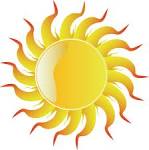 Рефлексия
Притча «Солнце и ветер».
Солнце и ветер поспорили, кто из них сильнее. Вдруг они увидели путешественника, что шагает по дороге, и решили: кто быстрее снимет его плащ, тот сильнее.
Начал ветер. Он стал дуть, что есть силы, стараясь сорвать плащ с человека. Он задувал ему под ворот, в рукава, но у него ничего не выходило. Тогда ветер собрал последние силы и дул на человека сильным порывом, но человек только лучше застегнул плащ, съежился и пошел быстрее. Тогда за дело взялось солнце.  «Смотри,- сказало оно ветру - я буду действовать по- иному, ласково». И действительно, солнце начало нежно пригревать путешественнику спину, руки. Человек расслабился и подставил солнцу свое лицо. Он расстегнул плащ, а потом, когда ему стало жарко, то и совсем его снял.
Так солнце победило, действуя по доброму, с любовью.
Спасибо за работу, всего хорошего!
Рекомендуемая литература:
Погодина, Е. К. Формирование бесконфликтной образовательной среды : пособие для педагогов учреждений общ. сред. образования с белорус. и рус. яз. обучения / Е. К. Погодина, В. В. Мартынова, Е. Л. Евдокимова. — Минск : Национальный институт образования, 2021. — 184 с. : ил.